Automated Vehicle Program 2.0
Regional Transportation Council
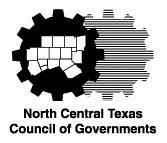 Thomas Bamonte
October 11, 2018
Program Rationale: Preparing for Change
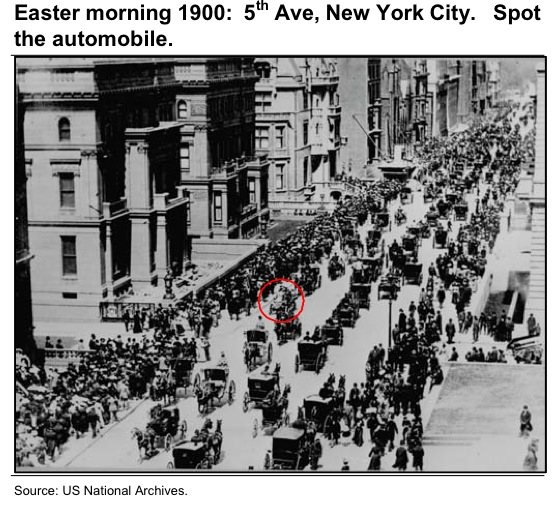 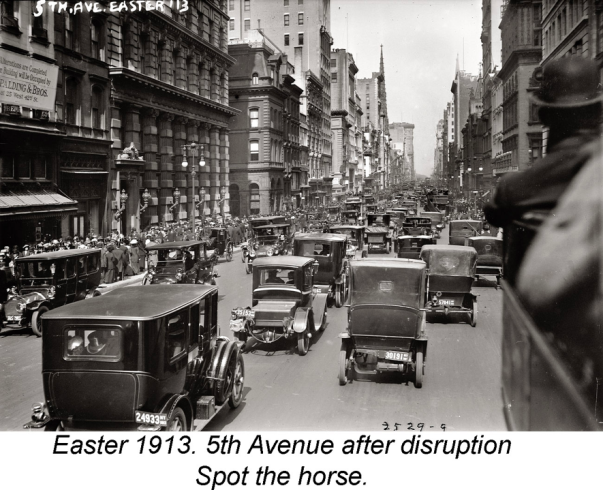 1900
1913
5th Avenue, New York City
Project #1: AV Planning
NCTCOG procures planner(s) to assist public entities attracting or facing AV deployments
Planner(s) on retainer
Grant size tied to metric(s)—e.g., population/deployment scale
Total: Up to $1.5M, plus NCTCOG administration ($200K approx.)
Funding source: Anticipate federal
3
Project #2: AV Deployment Cost Coverage
Cover costs associated with public entity hosting an AV deployment
Grants payable upon actual AV deployment
Total: Up to $10M, plus NCTCOG administration ($600K approx.)
Funding source: TBD
4
Project #3: Regional Priority AV Planning Deployments
Fund AV deployments for use cases not served by AV developers
Competitive project selection
Total: Up to $20M, plus NCTCOG administration ($900K approx.)
Funding source: Anticipate federal
5
Voluntary Program: Process
Public entities express interest in hosting AV deployments.
Respondents eligible for grants.
Advance paperwork done to help ensure greatest possible cost coverage.
Public entities can join AV 2.0 Program at any time.
6
Associated Policies: P18-01
North Texas will build on its history of transportation innovation to be a leader in the deployment of automated vehicles (AVs) to help achieve the region’s mobility goals.
All North Texas communities should have the resources necessary to plan for AV deployments and to build effective partnerships with AV developers when they deploy AVs in a community.
The region will make strategic investments in AV services to explore use cases and AV deployments in communities overlooked by AV developers.
The AV 2.0 Program will be administered to advance these policies.
8
Requested Actions
Approve Automated Vehicle Program 2.0 and associated policies (P18-01).

Authorize staff to administratively amend the TIP and other funding, planning, and administrative documents to reflect this action.
9
Thomas J. Bamonte
@TomBamonte
tbamonte@nctcog.org
469-600-0524